Revitalizing Sunday School
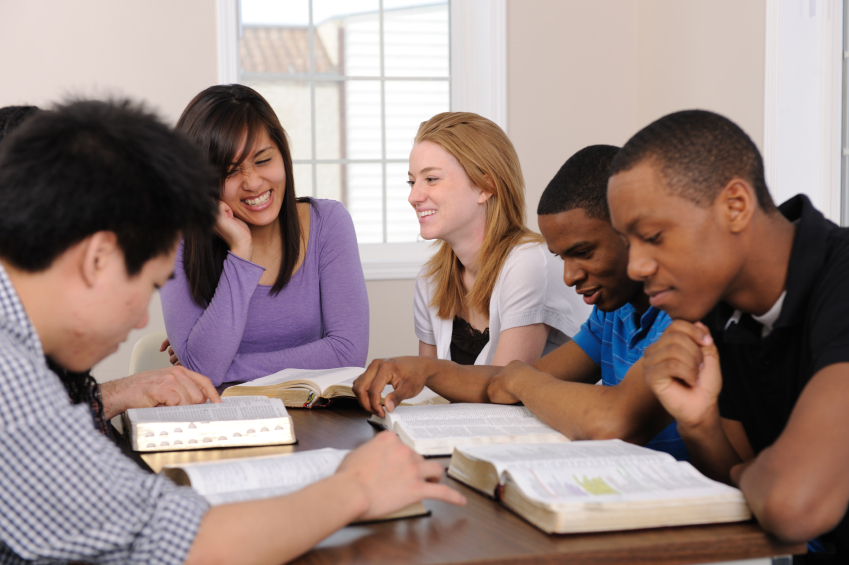 Part 2: Re-Tooling Sunday School
Church Renewal Resource
Evangelism Ministries USA/Canada Region
Church of the Nazarene
Part 2: Re-Tooling Sunday School
Purpose
See Sunday School effectively making disciples.

Objectives
Training local leaders to become effective in a repacked Sunday School;
Teach the basics of Sunday School growth;
Reorient pastors to a purpose-driven Sunday School.
Part 2: Re-Tooling Sunday School
Sunday School May again begin to grow if we will make a commitment to reach lost people.
Why commit to reaching the lost?
Because God LOVES the lost and wants them found.
Because Christ DIED for all.
Because people without Christ are without HOPE or help.
Because we LOVE God and people.
Because someone LED us to Christ.
Because the gospel can IMPROVE the world.
Part 2: Re-Tooling Sunday School
What our commitment leads us to do:
IDENTIFY prospects
By CONDUCTING a census of church attenders, family, and friends.
By TELEPHONE surveys.
By FOLLOW UP on church visitors.
By HOLDING home Bible studies.
By ASKING people, “Do you have a church home?”
Part 2: Re-Tooling Sunday School
ENROLL  prospects in adult Bible study fellowships (Sunday School classes)
The responsibility list REFLECTS the growth potential of your church.
ENROLLING people is a way of saying, “We need you, want you, and accept you.”
When people consent to being placed on the class roll, they permit us to MINISTER to them. 
Enrolling persons means we PROMISE to minister to them.
Part 2: Re-Tooling Sunday School
Provide spiritual nurture
TEACH  for behavioral change
BUILD caring friendships
MINISTER God’s love faithfully

START new groups
New clusters of people ATTRACT newcomers
Groups become MOBILIZED ministry team
Part 2: Re-Tooling Sunday School
RECRUIT workers
 Where the number of workers INCREASES, so does Sunday School attendance.
Ministry requires PEOPLE-POWER
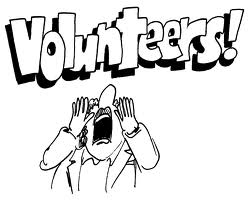 Part 2: Re-Tooling Sunday School
BUILD a ministry team.
Through WEEKLY meetings
Through TRAINING
By PRAYING together
By ENCOURAGING each other
By CELEBRATING success
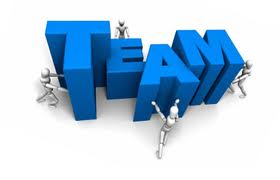 Part 2: Re-Tooling Sunday School
Small Group Exercise
Turn to the Small Group Exercise portion of your participant booklet. Work with the team members from your church to complete the questions. You will have 15 minutes to complete the questions.
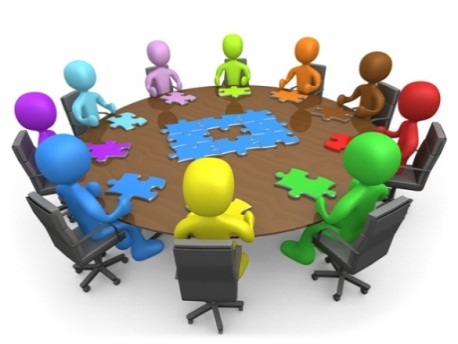